ПРАКТИЧНЕ ЗАНЯТТЯ №10

Методи оцінки м’ясної продуктивності 
тварин
До основних показників обліку м'ясної продуктивності відносяться: 
 	за життя: 
жива маса, 
прирости (абсолютний, середньодобовий,  відносний), 
вгодованість, 
витрати корму;
	після забою: 
маса туші, 
забійна маса, 
забійний вихід, 
морфологічний, сортовий і хімічний склад туші, 
смакові якості
калорійність м’яса.
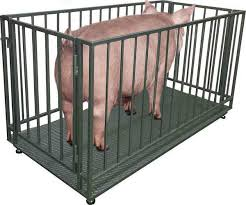 Прижиттєву оцінку здійснюють, насамперед шляхом періодичного  зважування тварини.
Зважування тварин проводять у такі періоди: 
- при народженні (на другий день після народження); 
- при постановці на вирощування, дорощування або на відгодівлю; 
щомісяця (по потребі) контрольних тварин або всіх 
тварин для нарахування заробітної плати та 
складання звітів;
 - перед забоєм тварин (передзабійна маса 
встановлюється зважуванням тварин після 
24-годинної голодної витримки, але з доступом 
до води, а в останні три години утримують тварин 
і без води).
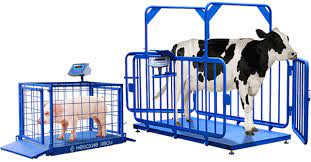 Можна також визначати живу масу тварин за допомогою промірів (спосіб Трухановського) за формулою:
 ЖМ = ПДТ х ОГЛ  х  К, 
                   100
де: ПДТ – пряма довжина тулуба 
(від середини холки до кореня хвоста або першого рухомого хребця), вимірюється стрічкою, см; 
ОГЛ – обхват грудей за лопатками, см; 
К – поправочний коефіцієнт 
(2 – для худоби молочних порід, 2,25 – комбінованих і 2,5 – м’ясних порід). 
Для худоби вищесередньої вгодованості при розрахунках живу масу збільшують на 5-10%, нижчесередньої – зменшують на 5-10%. 
Наприклад, пряма довжина тулуба м’ясної корови – 140 см, обхват грудей за лопатками – 160 см, вгодованість – вищесередня. 
Отже, жива маса її становитиме: (140 х160 :100) х2,5 = 448кг. 
Далі збільшуємо цей показник на 10%. 
Отже, жива маса корови становить 492,8 кг.
За результатами зважування для характеристики інтенсивного росту, визначають абсолютний, середньодобовий і відносний прирости живої маси. 
Абсолютний приріст визначають за формулою:
А = Wt – W0 ,
де: А – абсолютний приріст; 
W0 – жива маса на початок періоду; 
Wt – жива маса в кінці періоду.
Середньодобовий приріст визначають за формулою: 
С = А : t,         
 або С = (Wt – W0) : t ,
де: С –середньодобовий приріст; 
А – абсолютний приріст за певний проміжок часу; 
t – час, за який визначають середньодобовий приріст.
Відносним приростом називають величину приросту тварини за контрольний період, виражений у відсотках від величини живої маси на початок контрольного періоду і визначають за формулою:
        Wt – W0
В = ————— × 100%
    W0

Оплату кормів приростом визначають діленням абсолютного приросту її живої маси на кількість кормів (у Обмінній енергії, МДж, кормових одиницях), що використані
Під вгодованістю розуміють ступінь розвитку м'язової тканини і відкладень підшкірного сала. Визначають її шляхом окомірної оцінки форм тулуба, а також за ступенем розвитку м’язів і товщини підшкірного сала на різних частинах тіла – прощупуванням. Розвиток м’язів визначають за загальною округлістю тулуба, виповненістю стегон, щільністю м’язової тканини при промацуванні, а також наскільки сильно виділяються кутоподібні форми тулуба.
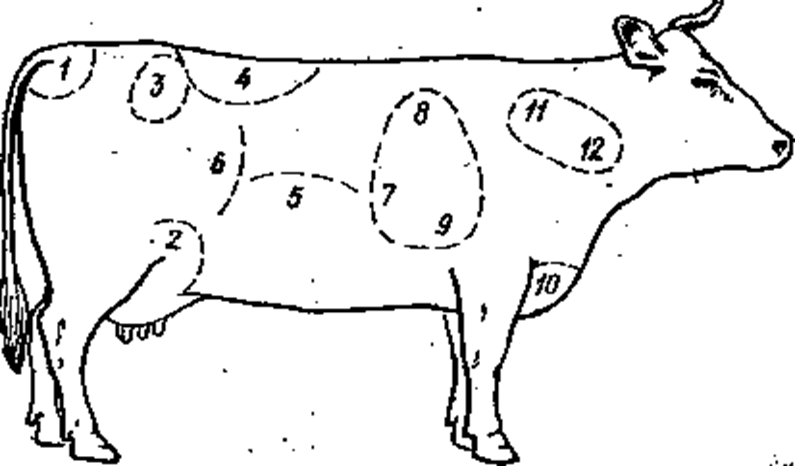 Основні ділянки прощупування тварин
Туша – це тіло забитої тварини без голови, шкіри, внутрішніх органів, внутрішнього сала і кінцівок (передніх – по зап’ястний, а задніх – по скакальний суглоби). 
Маса і склад туші зумовлюються віком, породою, вгодованістю, рівнем і типом годівлі, статтю тварини.
Забійна маса – це маса туші і внутрішнього сала. 
Забійний вихід– це відношення забійної маси до передзабійної живої маси тварини після 24-годинної голодної витримки, виражене у відсотках. 
Добре відгодовані тварини м’ясних порід мають забійний вихід на рівні 60- 65 % (у молодняка досягає 72 %), у молочних – 50-55 %.
Забійна маса у тварин різних видів визначається по-різному.
	Під забійною масою великої рогатої худоби і овець розуміють масу знекровленої туші без голови, ніг (по зап’ястний і скакальний суглоб), шкури, хвоста, внутрішніх органів (але з внутрішнім жиром). 
	У  свинарстві забійною масою називають масу знекровленої туші з головою, шкурою, внутрішнім салом, але без внутрішніх органів і ніг (по скакальний і зап’ястний суглоби). 
	Забійна маса птиці: 
непотрошеної – маса знекровленої і общипаної тушки з головою, ногами, внутрішніми органами; напівпотрошеної – маса тушки без кишечника; 
потрошеної – маса знекровленої і общипаної тушки, без внутрішніх органів, голови і ніг до передплеснового суглоба. 
Звичайно під забійною масою птиці розуміють масу тушки разом із їстівними внутрішніми органами і внутрішнім салом.
Відгодівельні і м’ясні якості свиней визначають методом контрольної відгодівлі, оцінюючи:
вік досягнення живої маси 100 кг (оптимальний показник дорівнює 180 днів);
витрату кормів на 1 кг приросту (3,8-4,2 кормових одиниць);
товщину шпику на рівні 6-7-го грудних хребців (28-35 см);
довжину туші (90 см і більше).
Крім загальних показників м’ясних якостей тварин, оцінюють і репродуктивні якості свиноматки, які мають важливе значення при відборі тварин:
– багатоплідність – кількість живих поросят при народженні;
– великоплідність – жива маса поросяти при народженні;
– молочність – маса гнізда поросят на 21-й день після народження;
– маса гнізда поросят в 2-місячному віці;
– розвиток поросят – середня жива маса поросяти у віці 45 або 60 днів;
– виживання (діловий вихід) поросят – відсоток поросят, вирощених до відлучення, %.
Харчова цінність м’яса зумовлена морфологічним і хімічним його складом. 
Під морфологічним складом туші слід розуміти співвідношення (за масою) окремих тканин: м’язової, жирової, сполучної і кісткової. 
На співвідношення тканин впливають порода, стать, вік, вгодованість, характер відгодівлі та інші фактори. 
М’ясо дорослих тварин більш грубоволокнисте, темно-червоного кольору порівняно з м’ясом молодняку. М’ясо старих тварин і бугаїв-плідників порівняно сухе й жорстке, так як має добре розвинену сполучну тканину. 
Для м’язів тварин м’ясних порід характерна мармуровість, так як волокна помірної величини, а міжм’язова сполучна тканина розвинена слабо і часто заповнена жиром. Таке м’ясо характеризується прекрасними кулінарними властивостями і краще засвоюється.
При оцінці мясної продуктивності тварин визначають коефіцієнт м’ясності і індекс м’ясності (індекс Грегорі) 
100 · ( напівобхват заду, см / висота в холці, см ) .
Коефіцієнт м’ясності показує співвідношення між масою м’якотної частини туші і масою кісток (кількість м’якоті на 1 кг  кісток).
Найбільш цінною вважається туша із співвідношенням м'якоті  і кісток 4-4,5: 1.
Вміст м'язової тканини в туші коливається в межах 50-70%,  кісткової тканини 14-30%, сполучної тканини 10-15%.
Завдання 1. Визначити абсолютний, відносний та середньодобовий прирости 
бичків різних порід від народження до 18-місячного віку.
Завдання 2. Визначити післязабійні показники мясної продуктивності молодняку ВРХ різних порід
Контрольні питання
Методи обліку м'ясної продуктивності сільськогосподарських тварин.
Показники прижиттєвої оцінки м’ясної продуктивності.
Показники оцінки м’ясної продуктивності після забою тварин .
Як визначається абсолютний, середньодобовий і відносний прирости тварин.
Як визначається забійна маса свиней і птиці?
Відгодівельні показники мясної продуктивності свиней, що визначаються методом контрольної відгодівлі?